Module 8Remediation
Lesson Objectives
8.1 Describe how risk management techniques control risk.
8.2 Identify the types of security policies and how these relate to remediation. 
8.3 Describe how awareness and training can provide increased security. 
8.4 Identify remediation techniques in an ICS network, including routers, firewall technology, and tools for configuring firewalls and routers.
8.5 Describe intrusion detection and prevention systems and web-filtering technologies.
8.6 Explain the importance of digitally signed code for pushes of firmware and other updates to automated devices. (Hands-On Activity)
8.7 Demonstrate the ability to evaluate and assess vulnerabilities in ICS networks. (Team Activity)
8.8 Explain and make recommendations for remediation strategies in an ICS network. (Team Activity)
8.9 Describe the hazards (do and don’ts) of the corporate network process vs. ICS network process.
Controlling Risk
There are four methods for controlling security risk:
Avoidance
Mitigation
Transference
Acceptance

These work by either eliminating or diminishing the likelihood that the negative event will occur, or by eliminating or diminishing the impact of its occurrence on the system.

Risk management decisions are generally framed by the cost to control the risks versus the cost of the negative event. Such decision are driven by the company’s tolerance for residual risk (the risk left over after controls are applied).
[Speaker Notes: Source:  NIST SP 800-30 “Guide for Conducting Risk Assessments” at https://csrc.nist.gov/publications/detail/sp/800-30/rev-1/final]
Controlling Risk ― Avoidance
Avoidance seeks to completely eliminate the likelihood of the risk occurring, possibly through not performing the activity that carries the risk.
Avoidance is not always feasible to implement, as it also will eliminate the functionality of the device.

Can you think of an example in which avoidance can be applied?
[Speaker Notes: An example would be a web server. Historically, web servers have a 90% probability of being successfully attacked by an external hacker in a year. We could eliminate the risk of this happening (avoidance) if we disconnected the server from the Internet, but that would also negate its usefulness.]
Controlling Risk ― Mitigation
Mitigation seeks to manage risk by implementing “countermeasures,” or security controls, that reduce either the likelihood of the risk occurring or the impact if the event occurs.
Mitigation does not, however, reduce either to a zero probability of occurrence. 

Can you think of an example in which risk mitigation is applied?
[Speaker Notes: A firewall, for example, can be a mitigating security control. While a firewall can prevent some packets from entering the network, more than 70% of successful attacks occur through improperly configured firewalls. Since firewalls can’t identify new attacks/new attack vectors, they should be considered a mitigating solution. 

Sprinklers are another good example of a mitigating control. A sprinkler system doesn’t prevent the occurrence of an accidental fire, but it can reduce the impact of the fire.]
Controlling Risk ― Transference
Transference seeks to manage risk by shifting the responsibility for the risk to another entity. 
Transference does not reduce the likelihood, but it can reduce the impact.


Can you think of an example in which transference is used?
[Speaker Notes: A cybersecurity insurance policy is one method of transferring risk. Note that many textbooks will consider outsourcing a method of transference. This is not entirely accurate. Outsourcing can contractually transfer the responsibility for a task to another source, but it does not remove the liability from the company in the event of compromise.]
Controlling Risk — Acceptance
Risk acceptance is simply choosing to do nothing to manage the risk, reducing neither the likelihood nor the impact.
Risk acceptance is usually a cost-based decision, made because a cost-benefit analysis has shown that it would cost more to implement security controls to control the risk than it would to do nothing and let the negative event occur.

Can you think of an example in which it would be okay to accept the risk?
Security Policies
Security policies and audits are part of a risk management program.
Security policies are high-level statements governing a company’s desired security posture and behavior expectations. They should also be developed to manage risks identified in a risk assessment.
Three types of security policies:
Regulatory (e.g., HIPAA)
Advisory (e.g., Acceptable Use Policy)
Informative (e.g., informing of an HR process)
Audits should be routinely performed as an oversight activity, to ensure that personnel and processes are compliant with policy.
[Speaker Notes: Regulatory policies are those that are set by industry regulation or other legal requirement. Public utilities, healthcare institutions, and financial institutions are bound by many regulations governing security and privacy.

Advisory policies strongly advise employees on behaviors and activities in which they should not engage.

Informative policies inform but are non-enforceable.]
Secure Coding
Many ICS systems  will have in-house software developers to develop in-house programs.  In these instances the company should develop policies and procedures to ensure that secure code development practices are followed. These best-practices include:
Ensuring a software development life cycle (SDLC) includes security from initiation through each phase of development.
Incorporating security reviews in each of the processes.
Testing and reviewing code for compliance to company standards and to detect security vulnerabilities in the code. 
When these services are procured from vendors, contracts should be written to hold them to the same standards.
[Speaker Notes: Source:  NIST SP 800-82]
Baking Security into the Acquisition Process
Security should also be an integral part of a company’s acquisition guidelines and be included in a company’s security policies.
 Cyber Security Procurement Language for Control Systems — developed in March 2006 by the Procurement Project Workgroup
 Established common procurement language to be used by all control system stakeholders
 Provides procurement guidelines to ensure that security is integrated into control systems
[Speaker Notes: The Procurement Project Workgroup comprises 242 public and private sector entities from around the world, representing asset owners, operators, and regulators. In addition, over 20 vendors participate in a working group to assist in reviewing and producing the procurement language. 

Source:  Department of Homeland Security: Cyber Security Procurement Language for Control Systems , September 2009.Available at https://www.cisa.gov/uscert/sites/default/files/documents/Procurement_Language_Rev4_100809_S508C.pdf]
Security Training
Two types of security training:
Role-based security training
Training personnel on their security tasks and policies associated with their job roles
Performed prior to providing access to the computer systems or whenever the job tasks are modified

Security awareness training
Training provided on a routine basis with the purpose of increasing an employee’s awareness of security threats and vulnerabilities
Performed upon hire and on a routine basis
Can also simply consist of posters, security-related “games,” monthly security tips, and emails
Training “Best Practices”
Should address risks in the risk assessment
 Training plans should be developed for all users (NIST SP 800-50, Building an Information Technology Security Awareness and Training Program)
 Should be documented when provided
 Users should be required to acknowledge, in writing, that they’ve received and understood the training
[Speaker Notes: SP 800-50 Rev. 1 “Building a Cybersecurity and Privacy Awareness and Training Program”. 2022. https://csrc.nist.gov/publications/detail/sp/800-50/final]
Remediation Strategies
Catalog of Control Systems Security: Recommendations for Standards Developers
 Provides guidance for control systems
 Enables a common security language across sectors
 Recommends 250 controls
[Speaker Notes: These controls have been mapped to NIST’s SP 800-53 Rev. 3 (now Rev. 4).

The ULR for a downloadable version of this document is https://www.cisa.gov/uscert/sites/default/files/documents/CatalogofRecommendationsVer7.pdf]
Remediation Techniques/Controls
Organizational Security
Personnel Security
Physical and Environment Security
System and Services Acquisition
Configuration Management
Strategic Planning
System and Communication Protection
Information and Document Management
System Development and Maintenance
Security Awareness and Training
Incident Response
Media Protection
System and Information Integrity
Access Control
Audit and Accountability
Monitoring and Reviewing Control System Security Policy 
Risk Management and Assessment
Security Program Management
[Speaker Notes: From the Catalog at https://www.cisa.gov/uscert/sites/default/files/documents/CatalogofRecommendationsVer7.pdf 
Organizational Security policies/procedures include management accountability, physical controls, and cyber-related functions, and specify oversight of the system. 
Personnel Security addresses security program roles and responsibilities implemented during all phases of staff employment, including staff recruitment, training, and termination. 
Physical and Environmental Security encompasses protection of  physical assets from damage, misuse,  or theft. Physical security addresses the physical security mechanisms used to create secure areas around hardware. Power, surveillance, HVAC, lighting, fire protection, and water protection controls are included.
Systems and Services Acquisition covers the contracting and acquiring of control system components, software, and services from third parties; system development; and testing. 
Configuration Management ― The organization’s security program needs to implement policies and procedures that create a process by which the organization manages and documents all configuration changes to the control system. A comprehensive change management process needs to be implemented and used to ensure that only approved and tested changes are made to the control system configuration. 
Strategic Planning maintains optimal operations and prevents or recovers from undesirable interruptions to control system operation.
System and Communication Protection consists of steps taken to protect the control system and the communication links between system components from cyber intrusions. Although control system and communication protection might logically include both physical and cyber protection, this section addresses only cyber protection.
Information and Document Management is generally a part of the company records retention and document management system. Digital and hardcopy information associated with the development and  execution of a control system is important and sensitive and needs to be managed. Control system design, operations data and procedures, risk analyses, business impact studies, risk tolerance profiles, etc., contain sensitive company information and need to be protected. Security measures, philosophy, and implementation strategies are other examples. In addition, business conditions change and require updated analyses and studies. Care is given to protect this information and verify that the appropriate versions are retained. Inherent in this is an information classification system that allows information assets to receive the appropriate level of protection. 
System Development and Maintenance — Maintenance activities encompass appropriate policies and procedures for performing routine and preventive maintenance on the components of a control system. This includes the use of both local and remote maintenance tools and management of maintenance personnel. 
Security Awareness and Training. Physical and cyber control system security awareness is a critical part of control system incident prevention, particularly with regard to social engineering threats. 
Incident Response addresses the capability to continue or resume operations of a control system in the event of disruption of normal system operation. Incident response entails the preparation, testing, and maintenance of specific policies and procedures to enable the organization to recover the control system’s operational status after the occurrence of a disruption.
Media Protection — The security controls under the media protection family provide policy and procedures for limiting access to media to authorized users.
System and Information Integrity — The security controls described under the System and Information Integrity family provide policies and procedures for identifying, reporting, and correcting control system flaws. Controls exist for malicious code detection, spam protection, tools, and techniques. Also provided are controls for receiving security alerts and advisories, and the verification of security functions on the control system. In addition, controls within this family detect and protect against unauthorized changes to software and data; restrict data input and output; check the accuracy, completeness, and validity of data; and handle error conditions. 
Access Control — ensuring that resources are only accessed by the appropriate personnel and that personnel are correctly identified. The first step in access control is creating access control lists with access privileges for personnel. Includes identification and authentication of users, processes, and devices.
Audit and Accountability — Periodic audits and logging of the control system need to be implemented to validate that the security mechanisms present during system validation testing are still installed and operating correctly. These security audits review and examine a system’s records and activities to determine the adequacy of system security controls and to ensure compliance with established security policy and procedures. Audits also are used to detect breaches in security services through examination of system logs. Logging is necessary for anomaly detection as well as forensic analysis. 
Monitoring and Reviewing Control System Security Policy — Monitoring and reviewing the performance of an organization’s cyber and control system security policy allows the organization to evaluate the performance of its security program. Internal checking methods, such as compliance audits and incident investigations, allow the company to determine the effectiveness of the security program and whether it is operating according to expectations.
Risk Management and Assessment — Risk management planning is a key aspect of ensuring that the processes and technical means of securing control systems have fully addressed the risks and vulnerabilities in the system. An organization identifies and classifies risks to develop appropriate security measures. Risk identification and classification involves security assessments of the control system and interconnections to identify critical components and any areas weak in security. 
Security Program Management — The organization develops an organization-wide security program.]
Perimeter Controls
Implementing routers, firewalls, and intrusion detection systems (IDSs) can significantly increase system security.
 Boundary controls (proxies, gateways, routers, firewalls, guards, or encrypted tunnels) should be arranged in an effective security architecture. For example, routers protect firewalls, and demilitarized zones (DMZs) are used to separate internal/external network segments.
Alternate processing sites should have the same boundary protections as the primary site.
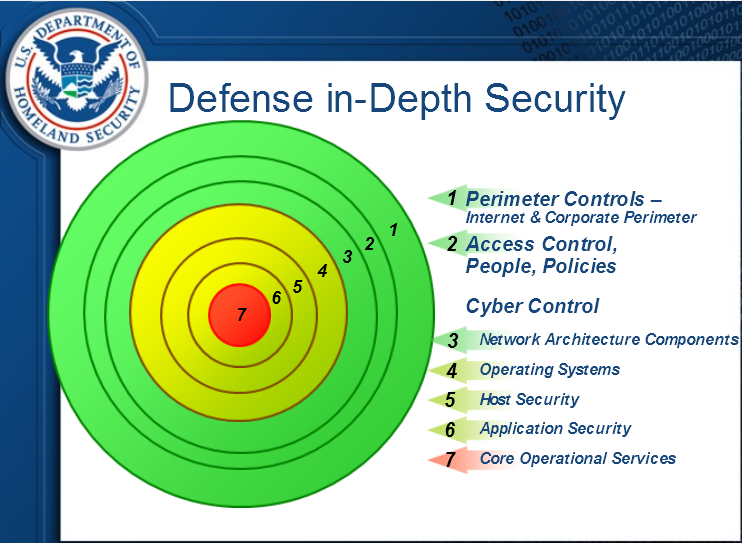 Defense in-Depth Security
As a Defense-in-Depth strategy, the organization should partition the network into multiple segments based on sensitivity.
[Speaker Notes: Image attribution:

Slide 45. Protecting Critical Infrastructure from Cyber Attacks. Mark Henderson, CISSP, GCIA Department of Homeland Security National Cyber Security. Via slideplayer.com. http://slideplayer.com/slide/4545670/  Public Domain image.]
Firewall Configuration
Stateful packet-inspecting firewalls should be employed to filter and restrict public access to the control system from the organization’s enterprise network, using a “Deny All, Grant By Exception” strategy.
 Public access that is necessary to satisfy business requirements should be limited to read-only access and be routed through a DMZ.
 Firewalls should block unnecessary protocols and all inbound connections, limiting outbound connections to operationally necessary messages.
 Firewalls should be configured so that they eliminate network connections that bypass perimeter protection mechanisms.
 Firewalls should be comprehensively tested before the system is made accessible to the outside.
 Default passwords should be changed, strong passwords should be used and accountability maintained (unique logins among administrators).
Unidirectional Gateways (data diodes) can be used that are designed to allow data to flow only in one direction.
[Speaker Notes: A “Deny All, Grant by Exception” strategy disables all forwarding at a firewall, only specifically enabling necessary functions as defined in a firewall policy.]
Routers
Routers transfer packets to different networks but also serve as the first layer of defense at the perimeter. 
Attacks against routers in SCADA systems are becoming more common and include:
Denial-of-service (DoS) attacks
Use of the platform to compromise and attack other networks
Unauthorized eavesdropping on network communications
Routers should be configured to block all IP subnets with whom the organization does not need to communicate (e.g., Asian subnet).
Intrusion Detection and Prevention Systems
Intrusion Detection Systems (IDSs) monitor network- and host-based traffic, matching network packets to known attack “signatures” (signature-based IDS) or anomalous behavior (anomaly-based ID), such as protocols or traffic that deviate from an established baseline. IDSs then issue alerts but do not take defensive action.
 Intrusion Prevention Systems (IPSs) are designed to take action once an attack is detected (e.g., blocking the IP at the firewall). 
 SCADA-aware IDSs support pattern-matching to SCADA-specific protocols and systems (e.g., Modbus) and operate passively, which lessens risk to availability.
 SCADA-aware IPS systems are usually best deployed at the perimeter, due to their active nature.
 IDS/IPS systems, if not “tuned” properly, generate an enormous amount of false positives (false alarms). Tuning these out can result, however, in missing key indicators of an attack.
[Speaker Notes: Behavioral anomaly IDSs can be used to create a baseline of normal behavior such that they can alert to anomalous events – such as unusual amounts of traffic between devices, logins after hours, or new processes that are running (or processes that are running as they don’t usually run). Working in conjunction with IDSs that use attack signatures, they can help to reduce false positives.]
Content Filtering
Application layer content filtering inspects deep into network packets to filter based on specific protocols traffic from one IP address to another, even limiting specific protocols to only performing certain functions at a device.
Web-filtering devices can filter access to and from approved sites:
“Whitelist” approach — only authorized sites can be accessed
“Blacklist” approach — all sites except those that are blacklisted can be accessed
Best practice typically recommends that both be implemented.
Cryptographic Controls ― Confidentiality
Control system design should support message confidentiality wherever possible. However, the use of encryption should be carefully considered due to the latency that cryptography introduces into the system.  Too, failure of the cryptographic mechanism should not result in a denial-of-service.

Remote access sessions should be encrypted using algorithms approved by Federal Information Processing Standards (FIPS) Publication 140-3.
[Speaker Notes: Federal Information Processing Standards (FIPS) Publication 140-3 establishes requirements for cryptographic modules used in a cyber system.

The document is available from https://doi.org/10.6028/NIST.FIPS.140-3.]
Cryptographic Controls — Authentication
Many ICS networks are limited in their ability to authenticate communications between devices, leaving them vulnerable to session hijacking, injection attacks, and Man-in-the-Middle attacks.  
 Cryptography (digital signatures) can be used to provide message authentication between two devices.
 Where authentication cannot be provided, due to an unacceptable deterioration in performance, compensating controls such as auditing, segmentation, etc., should be implemented.
 Where critical systems are receiving firmware updates, these updates should be digitally signed to authenticate the origin of the update.
Business Network vs. ICS Network
While business networks and ICS networks use many of the same communications protocols and media, they serve significantly different purposes.
In an ICS network, availability is given priority over confidentiality or authentication. Protocols and technologies provide greater bandwidth and reduce latency.
In a business network, confidentiality is prioritized to protect company-proprietary information or customer data.
Last Slide